Муниципальное  образование     
          Каменномостское сельское поселение

                  ОТЧЕТ
                  Главы
              за 2022 г.
Общие сведения
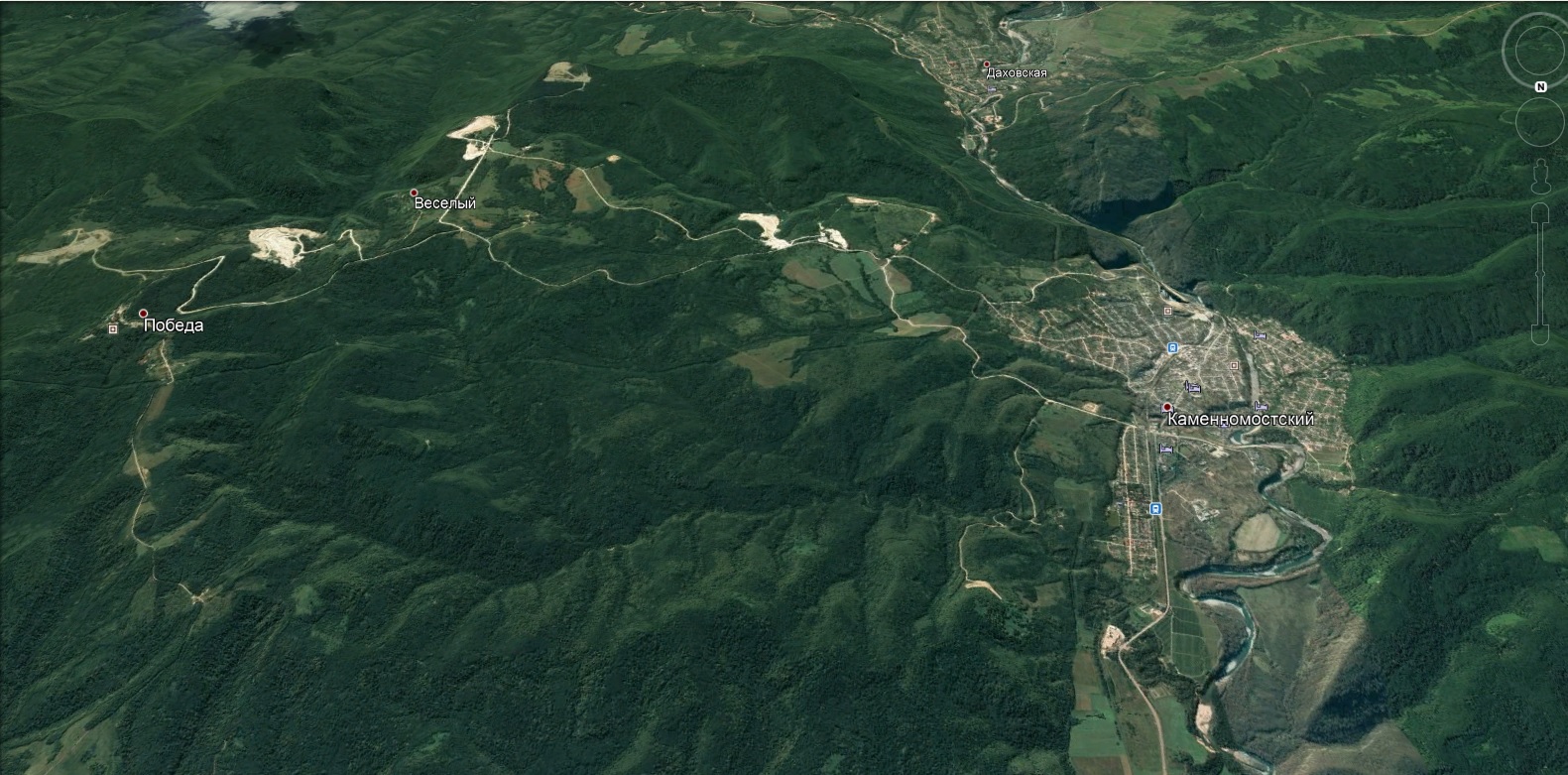 Домовладения
3557
х.Веселый
94
п.Победа
127
п.Каменномостский
3356
Территория 
18693,2 га
Население
7257
Демография и миграция
Образование
1597
Структура администрации
Глава
Зам. Главы
Отдел по связям с общественностью и кадрам
Отел финансов
 и экономического 
развития
Правовой отдел
Отдел ЖКХ и благоустройства
ВУС
МКУ Благоустройство
Администрация                    – 13 сотрудников + 3 тех.работника + 1 ВУС
МКУ «Благоустройство»    -  14 сотрудников
Делопроизводство
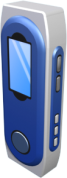 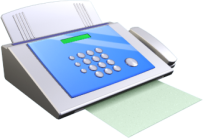 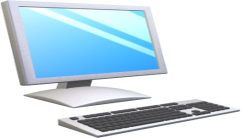 3640
2581
Делопроизводство
5689
6897
5312
4613
4684
Делопроизводство
788
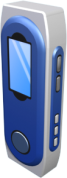 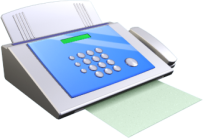 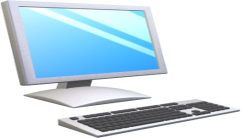 Административная комиссия
Общая сумма штрафов 10200 руб.
Воинский учет
Военнообязанных: Прибыло -  40 
Убыло – 77
Мобилизовано -27
Добровольцы -5
1489
Помощь семьям мобилизованных
Организовали совместно с депутатом поздравление ко Дню Матери – 3 семей.
Обеспечены дровами – 15 семей, в настоящее время решается вопрос по дровам – 8 семей.
Оказано содействие в приобретение обмундирования – 8 мобилизованных.
Оказано содействие в установке газового отопления.
Совместно с депутатом района оказано содействие в подключении к системе газоснабжения – 6 семей.
Двум семьям оказана материальная помощь для приобретения зимней одежды детям.
Совместно с главой МО «Майкопский район» организованы новогодние подарки детям мобилизованных.
Жилищный учет
19 семей
Сертификат на получение субсидии «Молодая семья» - 3
на сумму – 2 425 315,20 рублей
Социальная поддержка
Администрацией муниципального образования организовано поздравление с Новогодними праздниками 35 детей из различных категорий семей, а также поздравление с Рождеством 5 одиноких пожилых людей, состоящих на обслуживании ГБУ РА КЦСОН по Майкопскому району.
Профилактика правонарушений
Выморочное имущество
Оформлено в собственность 3 объекта недвижимости, как выморочное имущество.
Реализовано на сумму – 2 515 580 рублей
БЮДЖЕТ
Структура собственных доходов (тыс. руб.)
Налоговые        ДОХОДЫ         Неналоговые
20 743,19
10 591,32
Собственные доходы
31 334,51
Привлеченные доходы тыс.руб.
5634,95
Консолидированные Доходы бюджета тыс.руб.
36 969,46
Динамика доходов бюджета (тыс.руб)
Структура расходов  бюджета тыс.руб.
34 256,58
Неформальная занятость
Индивидуальные предприниматели         --  163
Рабочих в реальном секторе экономики  --  744
Служащие и работники социальной сферы     --  434
Всего занятые                                                -- 1341
Безработные  ЦЗ                                           --     9
Вакансии  ЦЗ                                                 --     45
Дорожное хозяйство
Муниципальные дороги – 63,91 км
Общая протяженность дорог -86,36км.
п. Каменномостский  -117 улиц
х. Веселый                  -  12 улиц
п. Победа                   -  4 улицы
Дорожное хозяйство
Комунальное хозяйство
3577 Домовладений
ЖКХ
Благоустройство
Тротуар ул.Дальняя 1,7 км
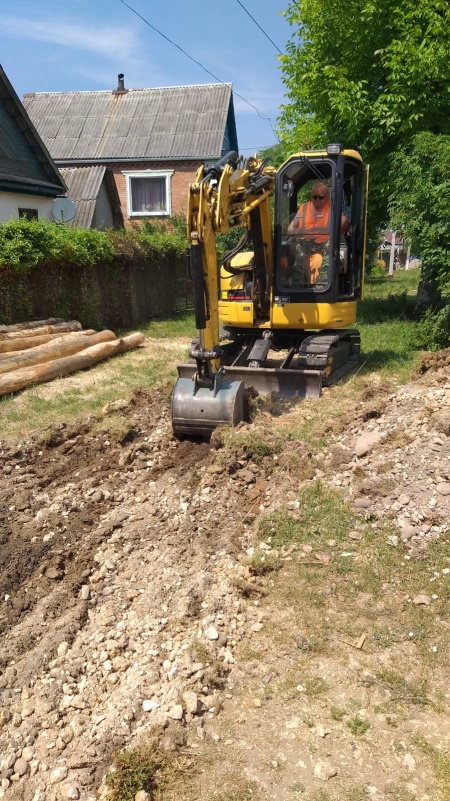 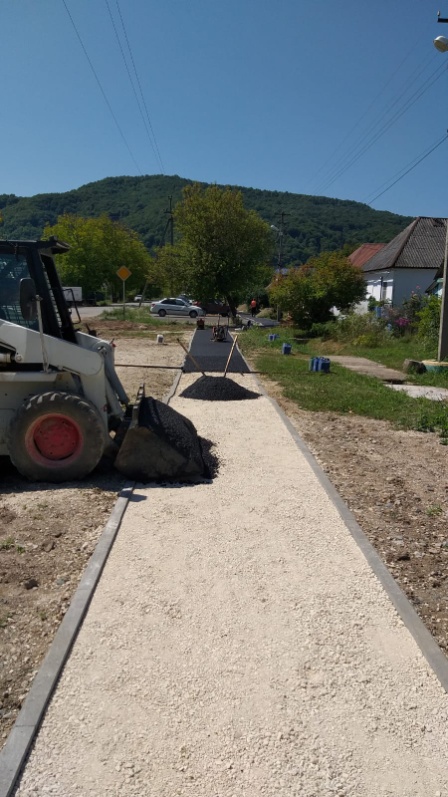 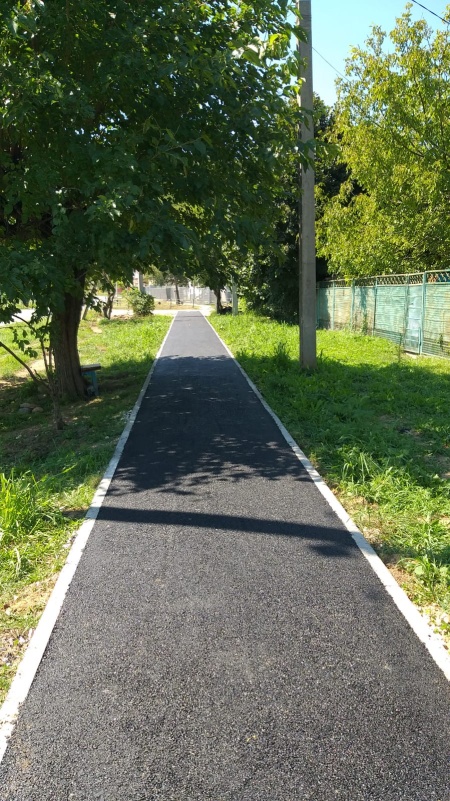 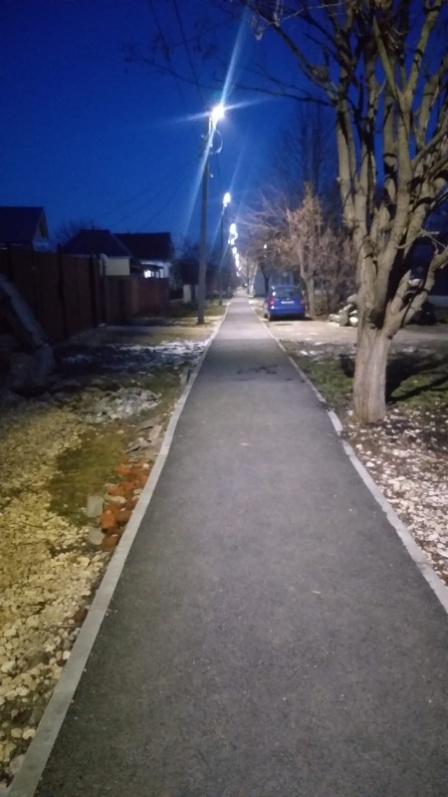 Тротуар ул.Калинина 700м
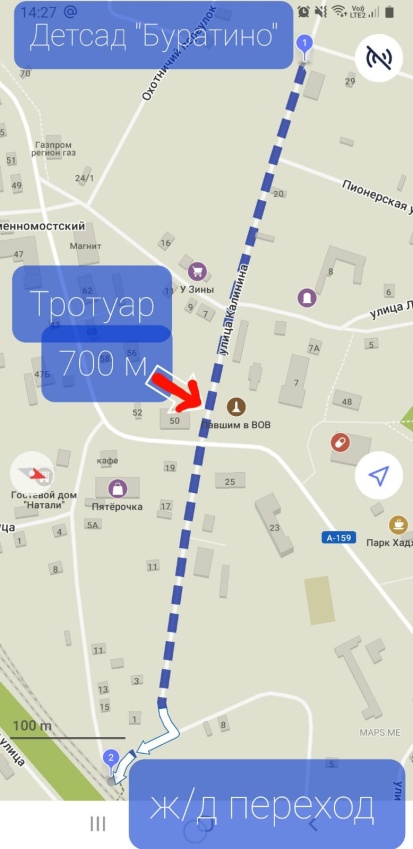 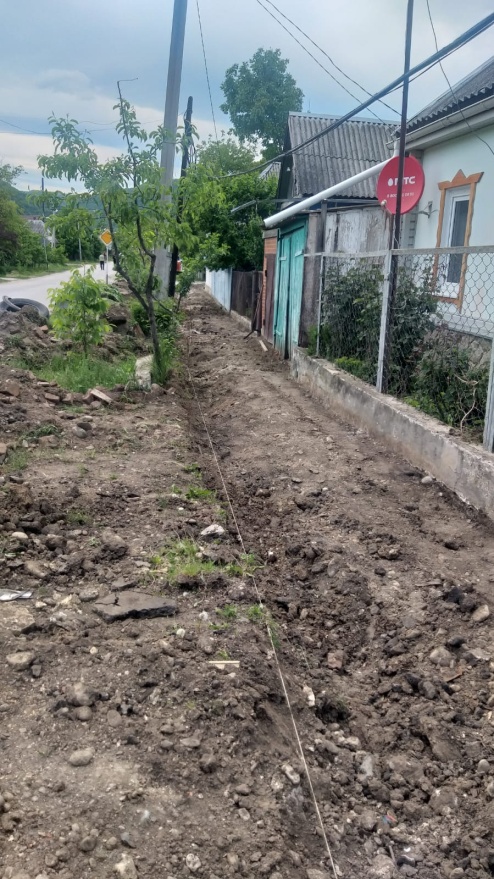 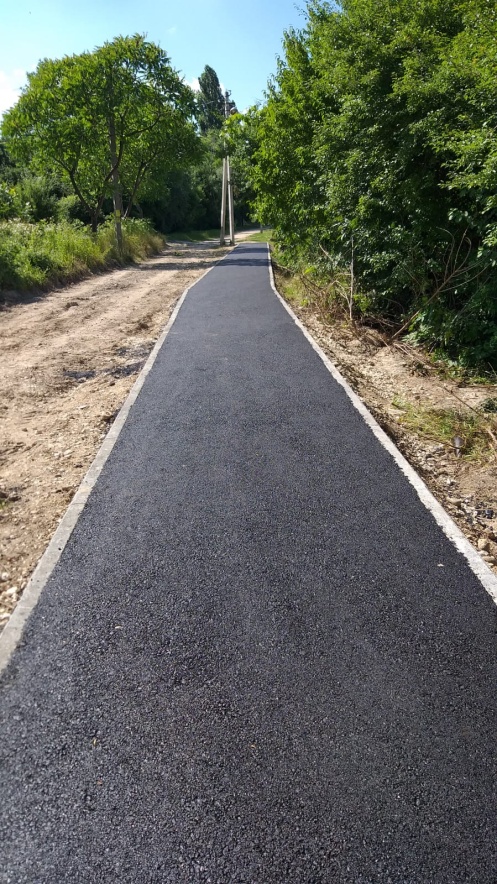 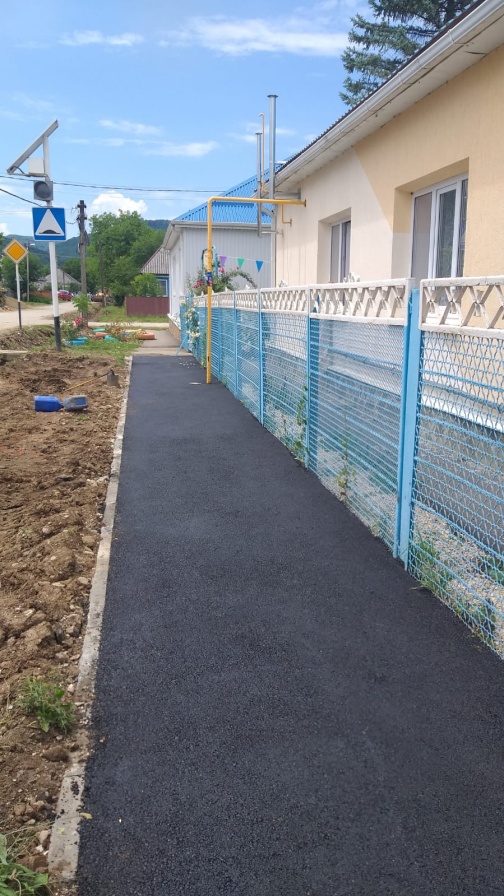 Пешеходный переход ул.Ленина и Кирова
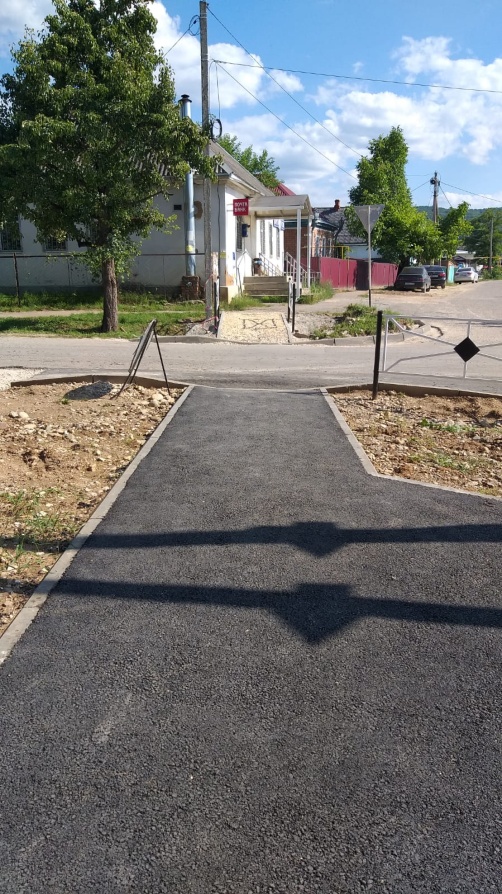 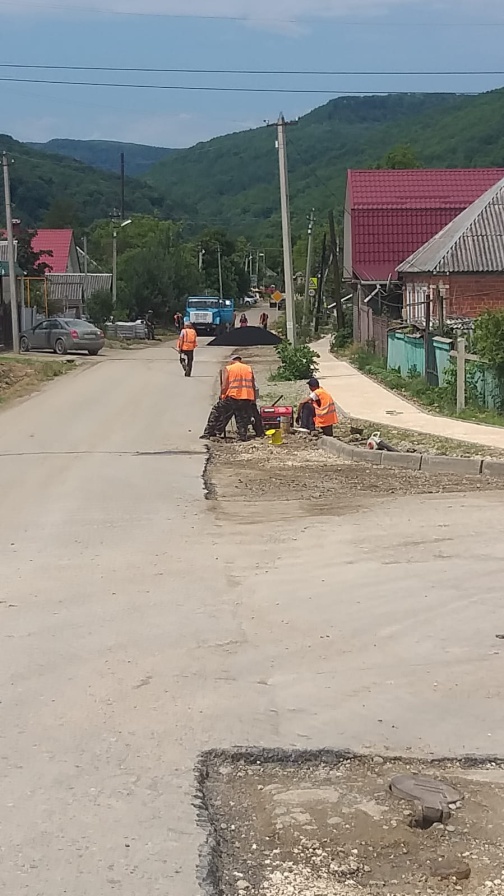 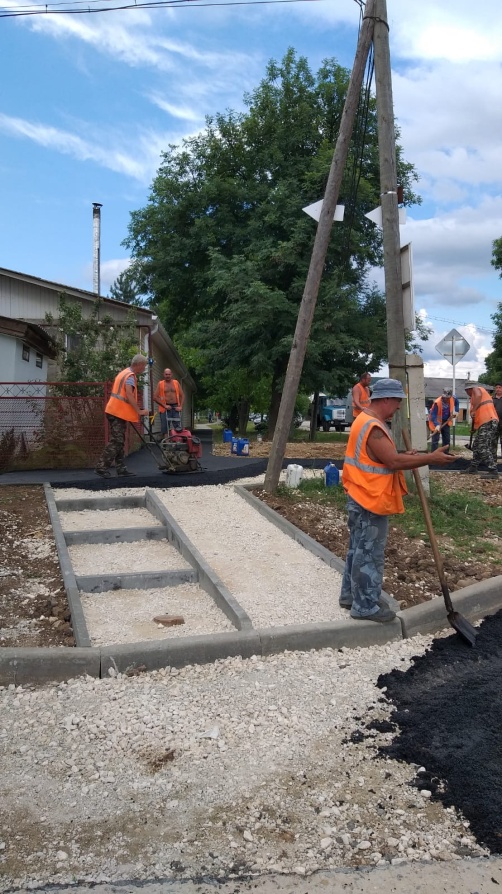 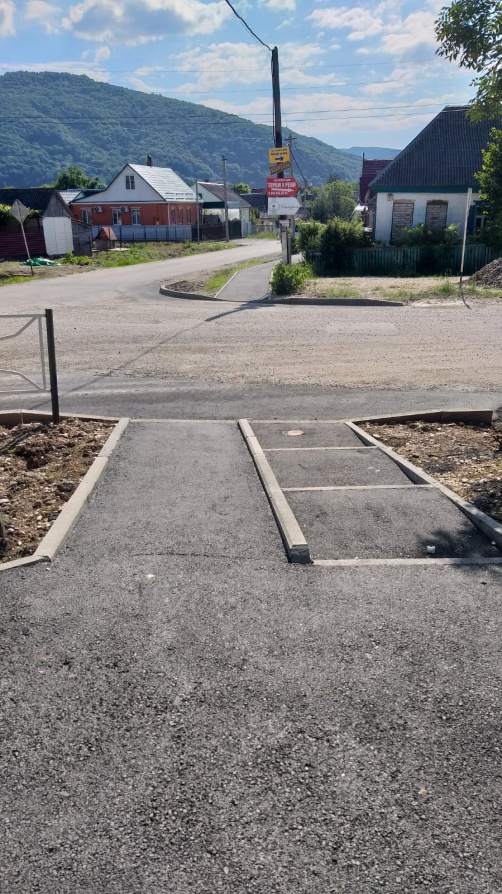 Лестница в парке
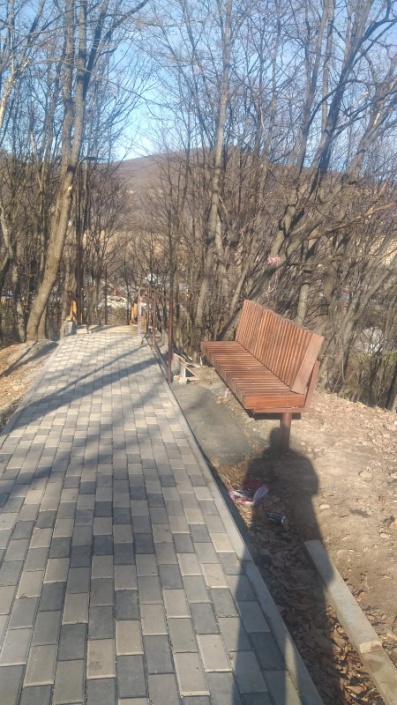 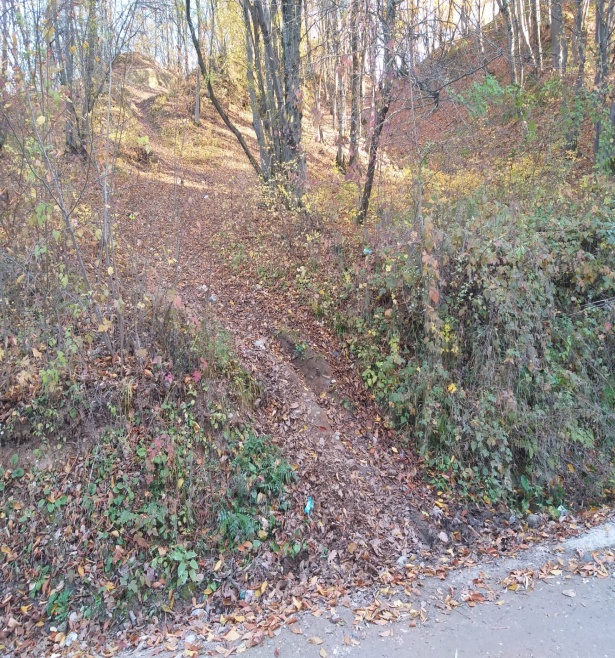 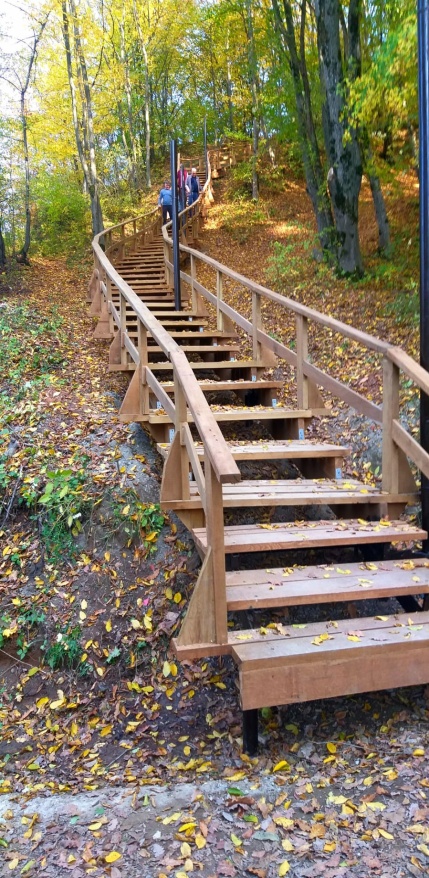 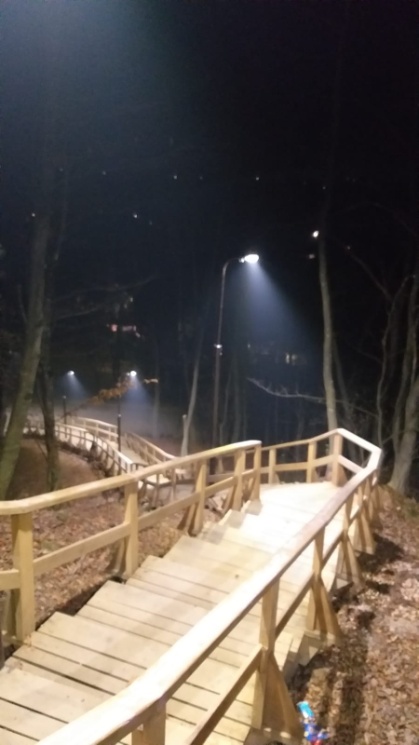 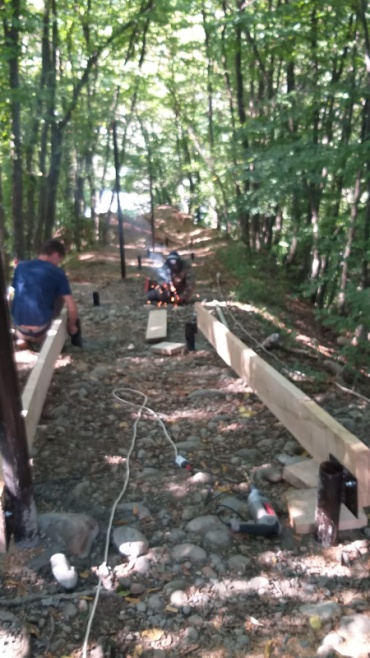 Благоустройство у поликлиники
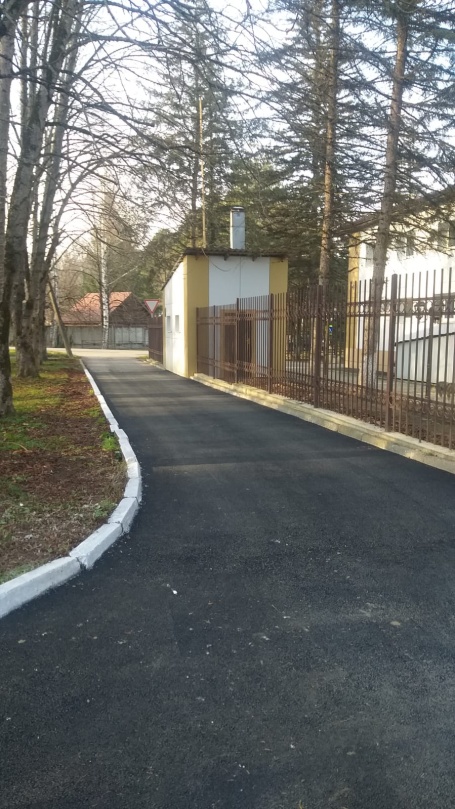 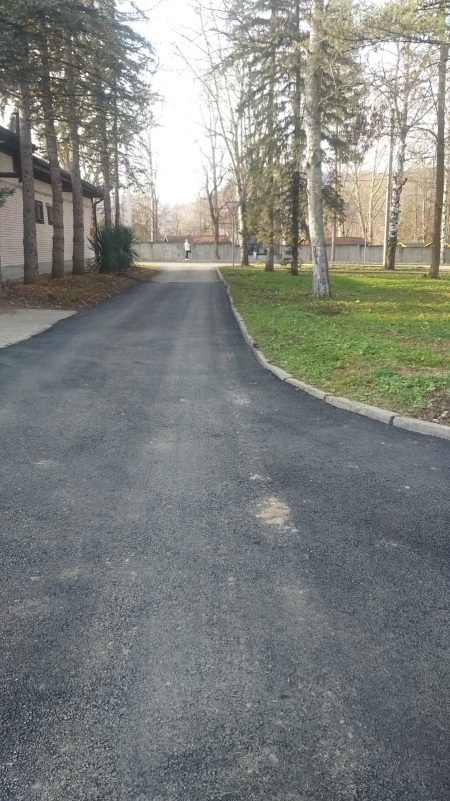 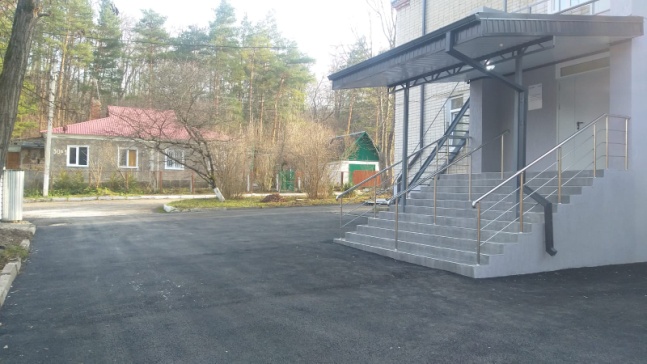 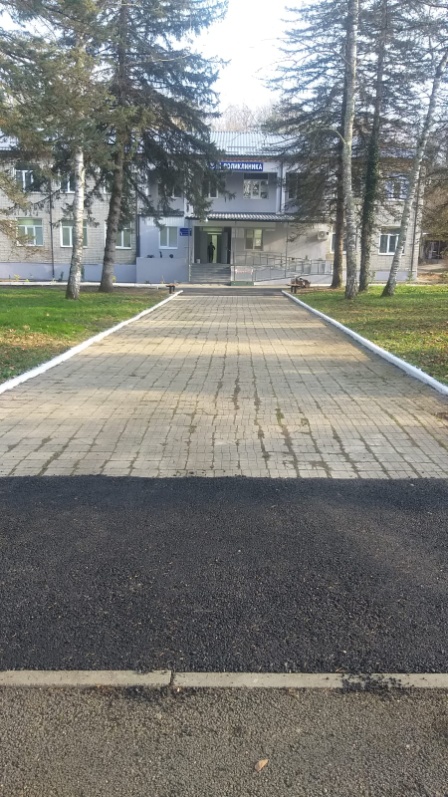 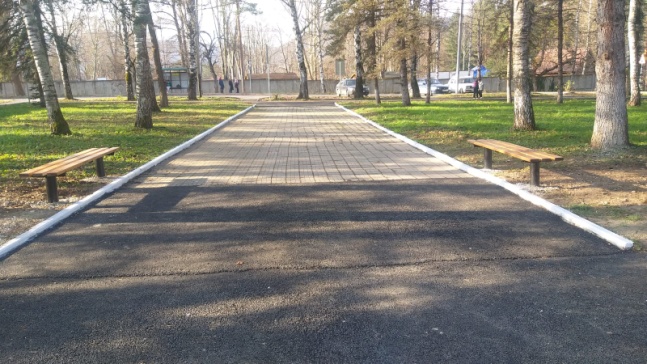 Тротуар ул.Шоссейная 2,5 км
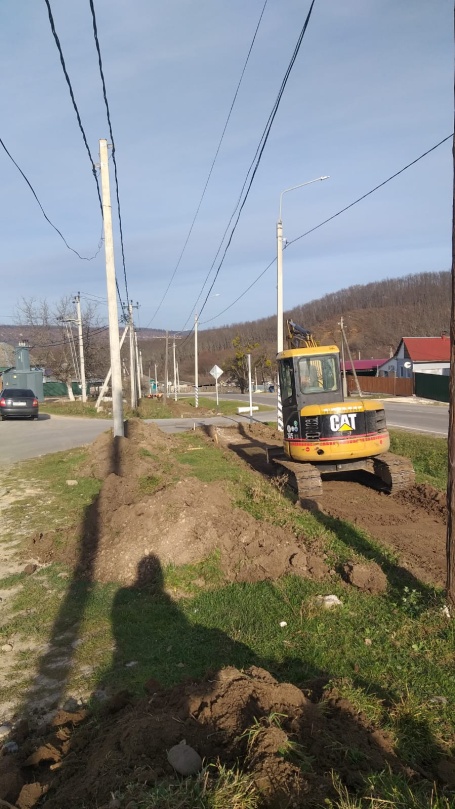 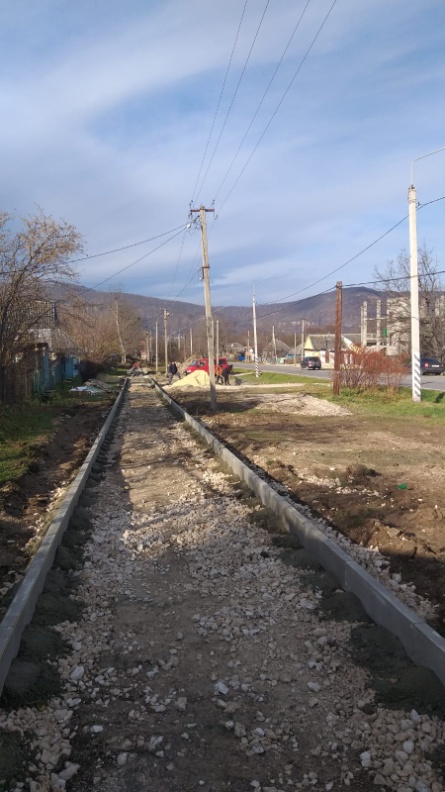 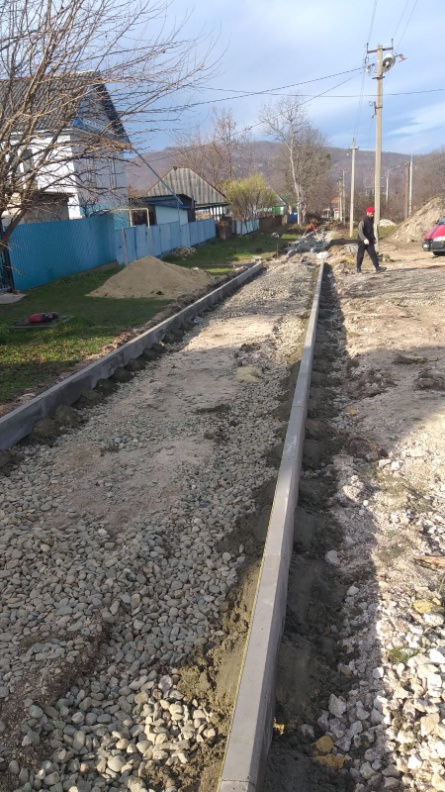 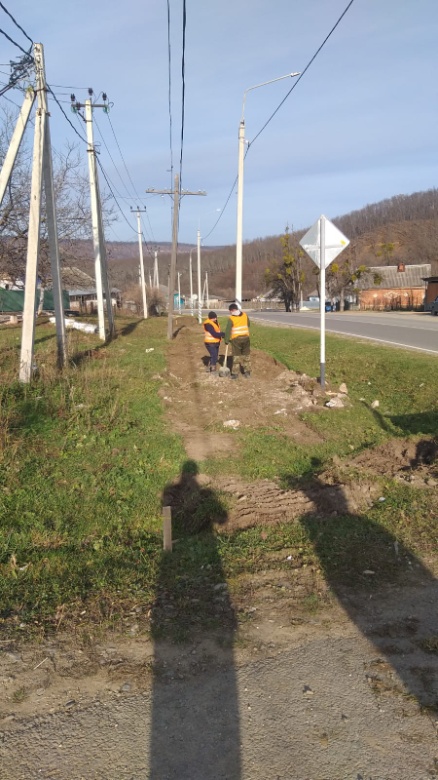 Пешеходный мост
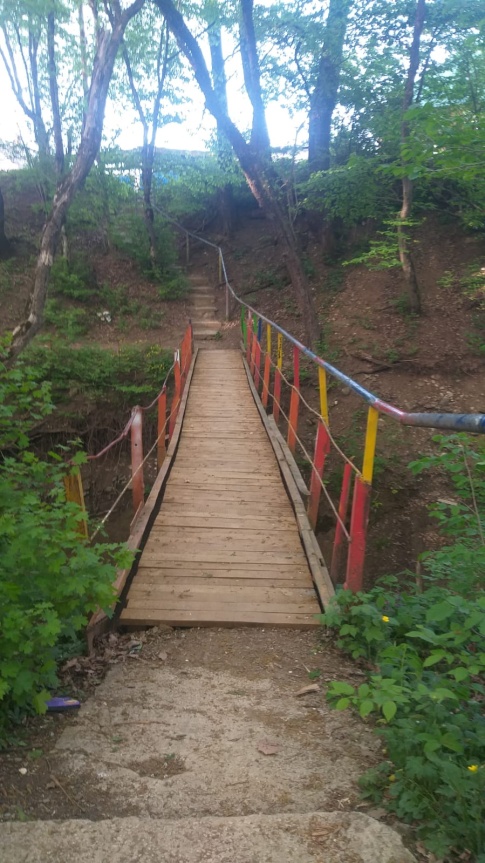 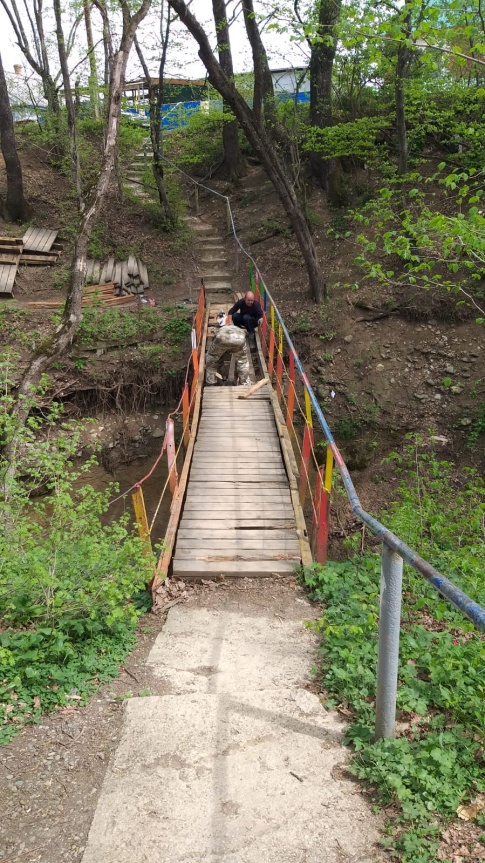 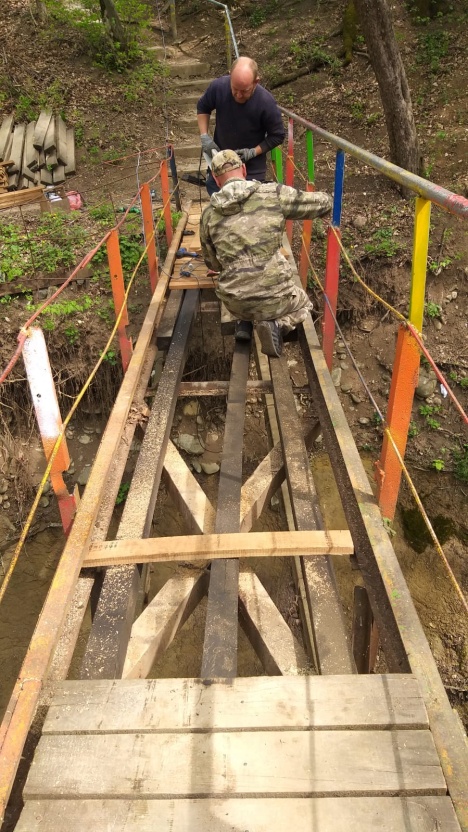 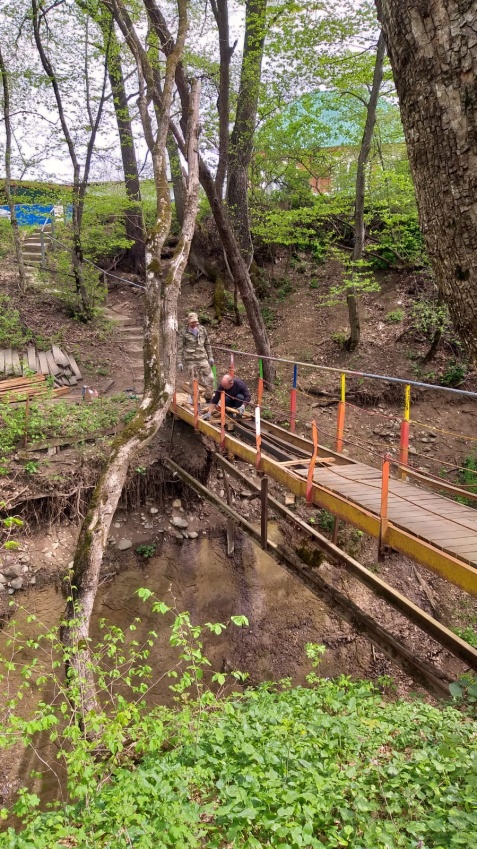 Питьевой фонтанчик в парке
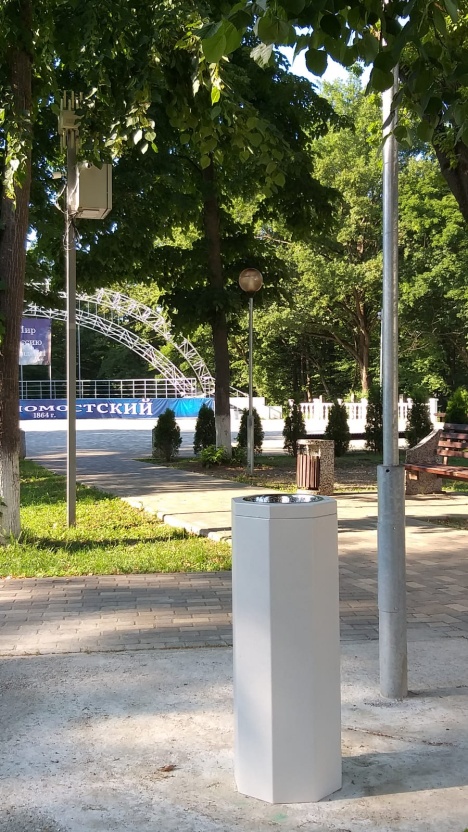 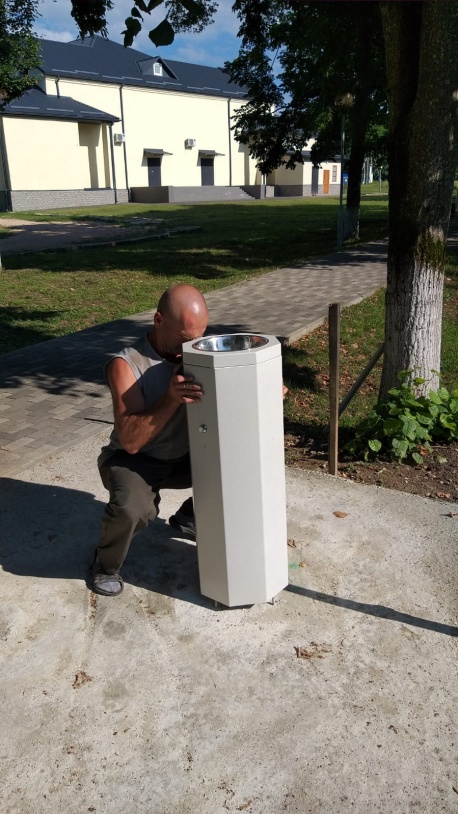 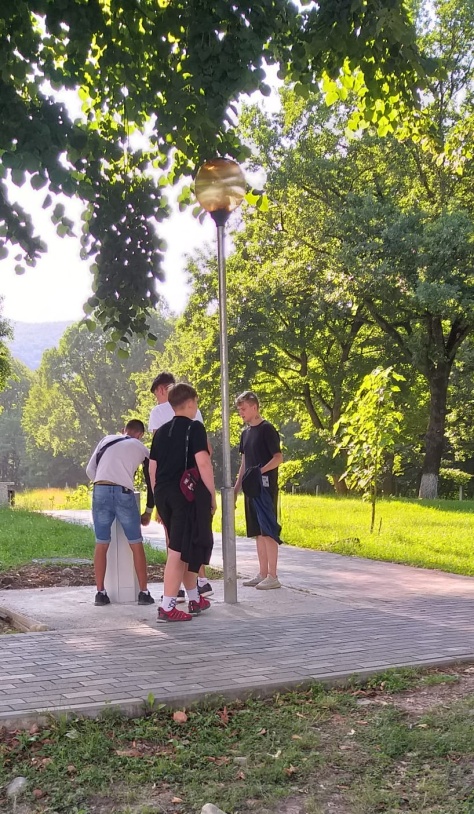 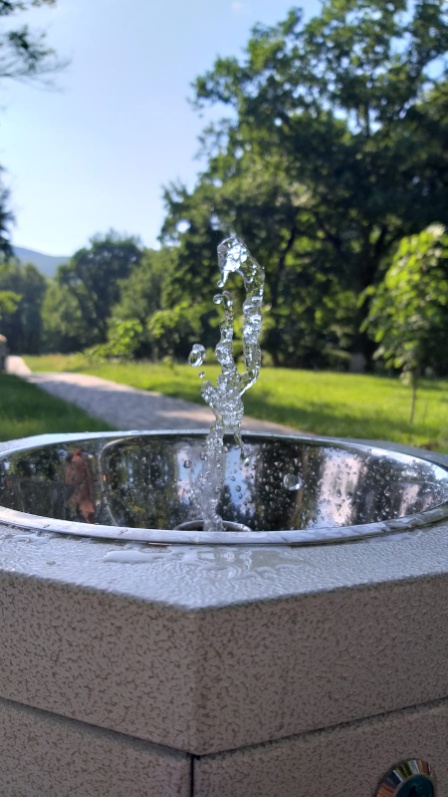 Кинотеатр
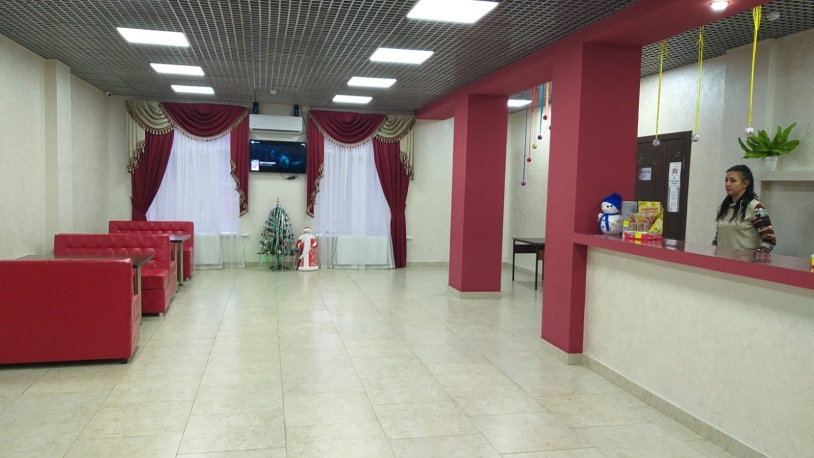 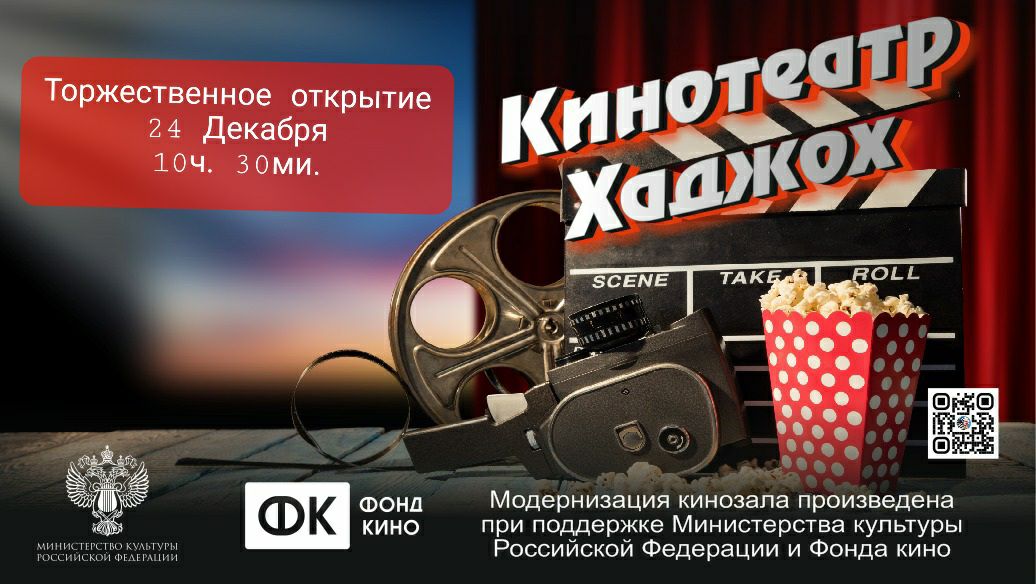 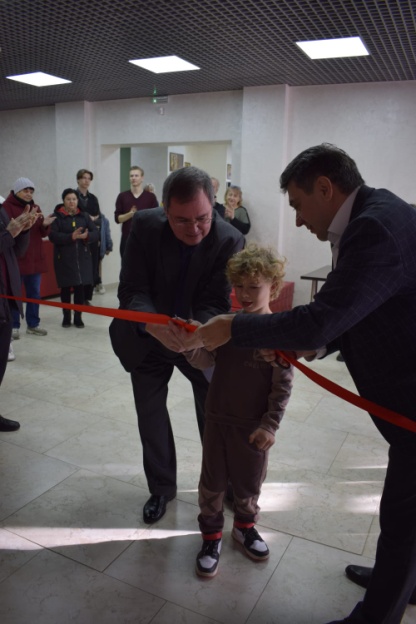 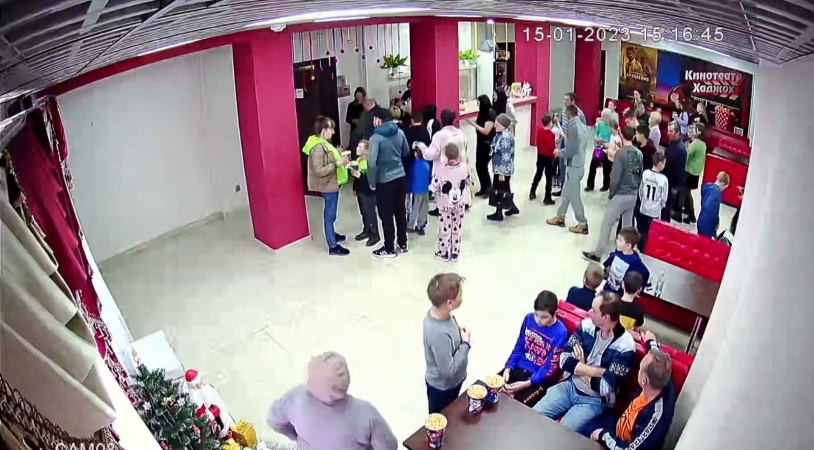 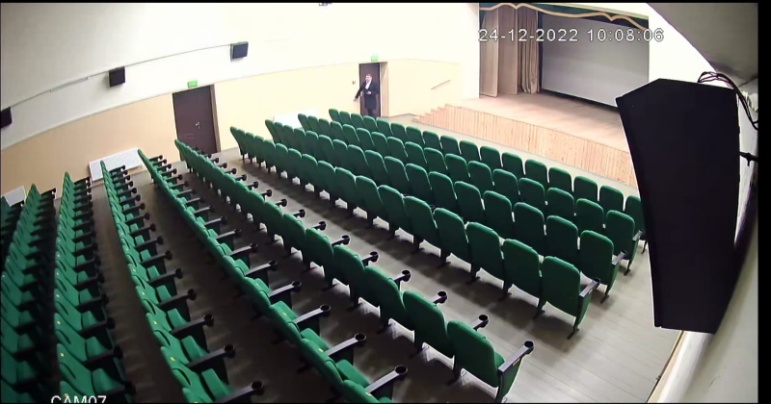 Муниципальное  образование     
          Каменномостское сельское поселение
Спасибо за 
                      внимание !